Dystopia v. Utopia
Fahrenheit 451
by 
Ray Bradbury
Dystopia
An imaginary place or state in which the condition of life is extremely bad, as from deprivation, oppression, or terror.
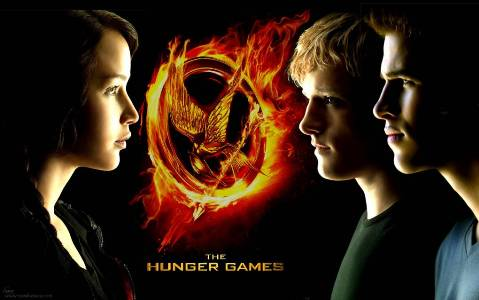 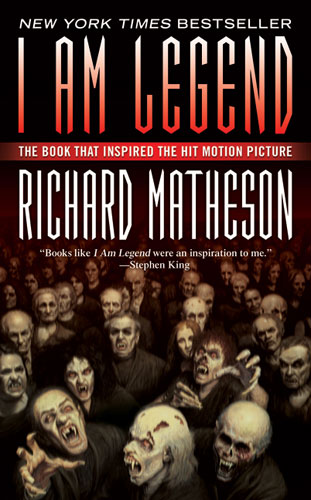 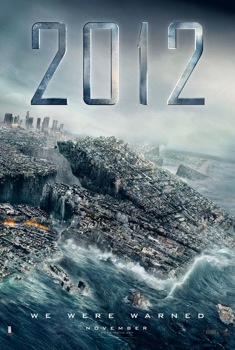 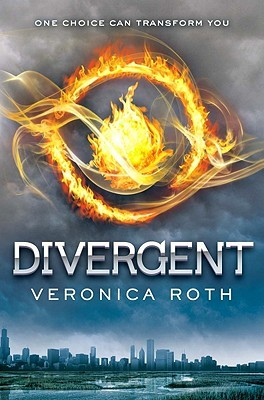 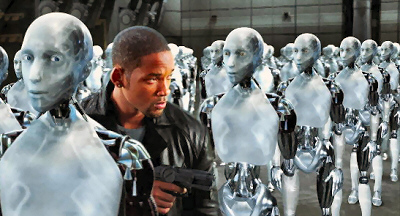 Utopia
Any real or imaginary society, place, state, etc. considered to be perfect or ideal
Any visionary system of political or social perfection
An ideal place or state

Dictionary.com
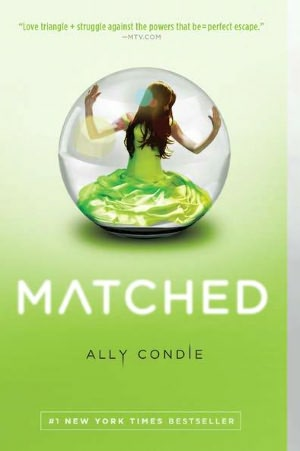 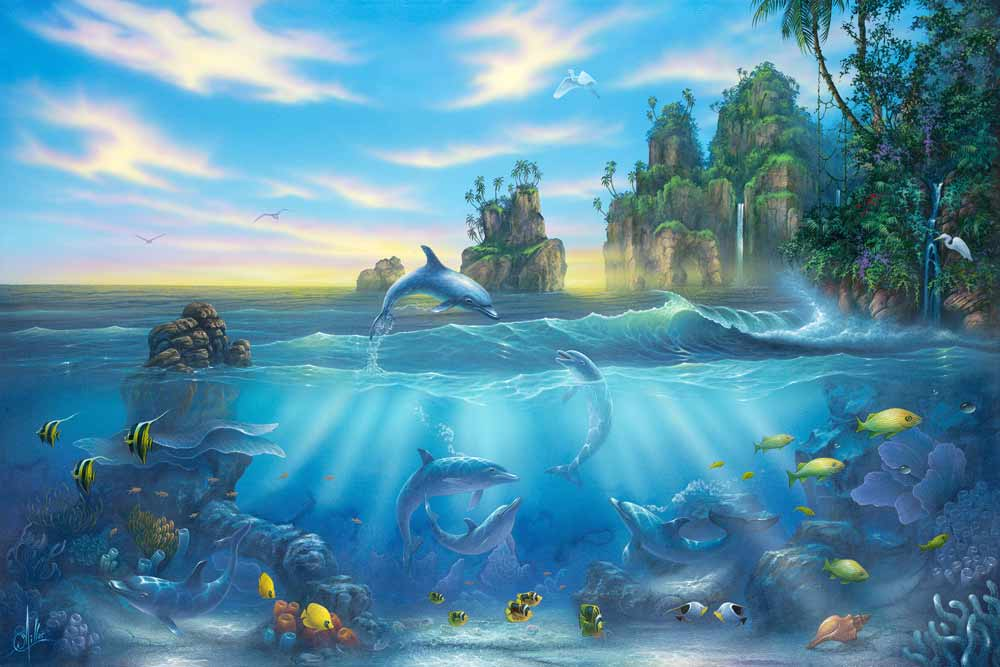 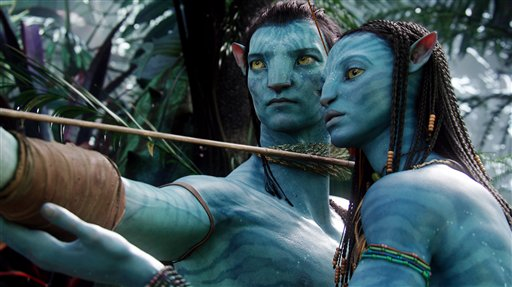 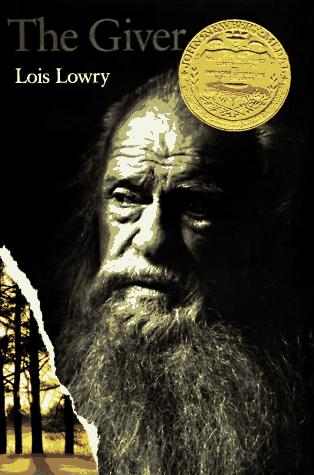 Characteristics
Create Your Utopia
As a class, you will create a Class Utopia 
Need butcher paper and markers
In your designated group, you will be responsible to create the chosen aspect of your Utopia.
Write the Utopia category at the top- use big letters
Use pictures, symbols, and bullet points to describe your Utopian category (be creative)
Make sure to answer the guided questions within your group on your butcher paper
All participants be prepared to report your Utopian aspect to the class on Wednesday
Group Utopia Rubric
1 point- Title in large print at the top of paper
3 points- Answering all guided questions
4 points- Creativity, use of pictures, symbols, colors
1 point- All members names on chart
1 point- All members present
10 Total Points